Feasibility Study of a Motion Capture Based, Moveable Three-Dimensional Digital Image Correlation System
Andrew Walters, Grant Custer, Elise Roberson, Nathan Snyder
TABLE OF CONTENTS
MEET THE TEAM
INTRODUCTION
EXPERIMENTAL SET-UP
DATA ANALYSIS
DATA COMPARISON
ERROR SOURCES
 FUTURE IMPROVEMENT
I. MEET THE TEAM
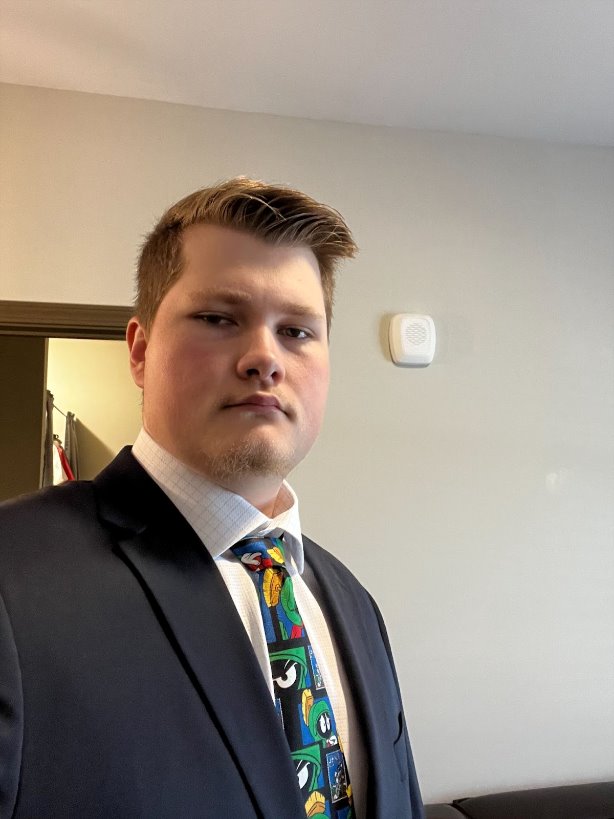 Nathan Snyder
Aerospace Engineer Senior at Mississippi State University
My experience is in thermodynamic analytics and research. I previously worked for Lockheed Martin on cryogenic system design.
Andrew Walters
Aerospace Engineering Senior at Mississippi State University.
My experience is in composite structures and structural analysis using DIC systems.
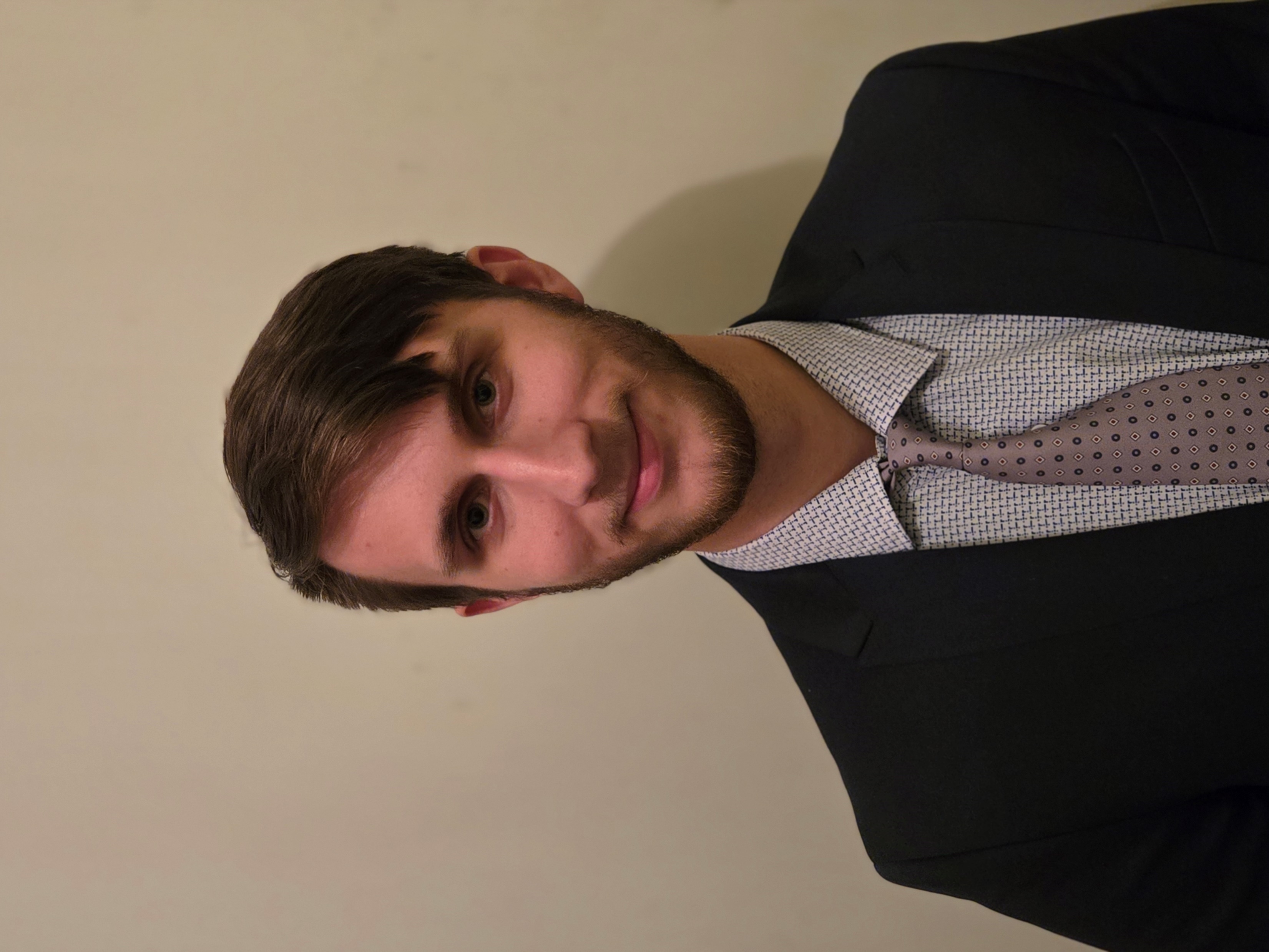 I. MEET THE TEAM
Grant Custer
Aerospace Engineer Senior at Mississippi State University
My experience is in coding
Elise Roberson
Aerospace Engineering senior at Mississippi State University
My experience is in composite structures
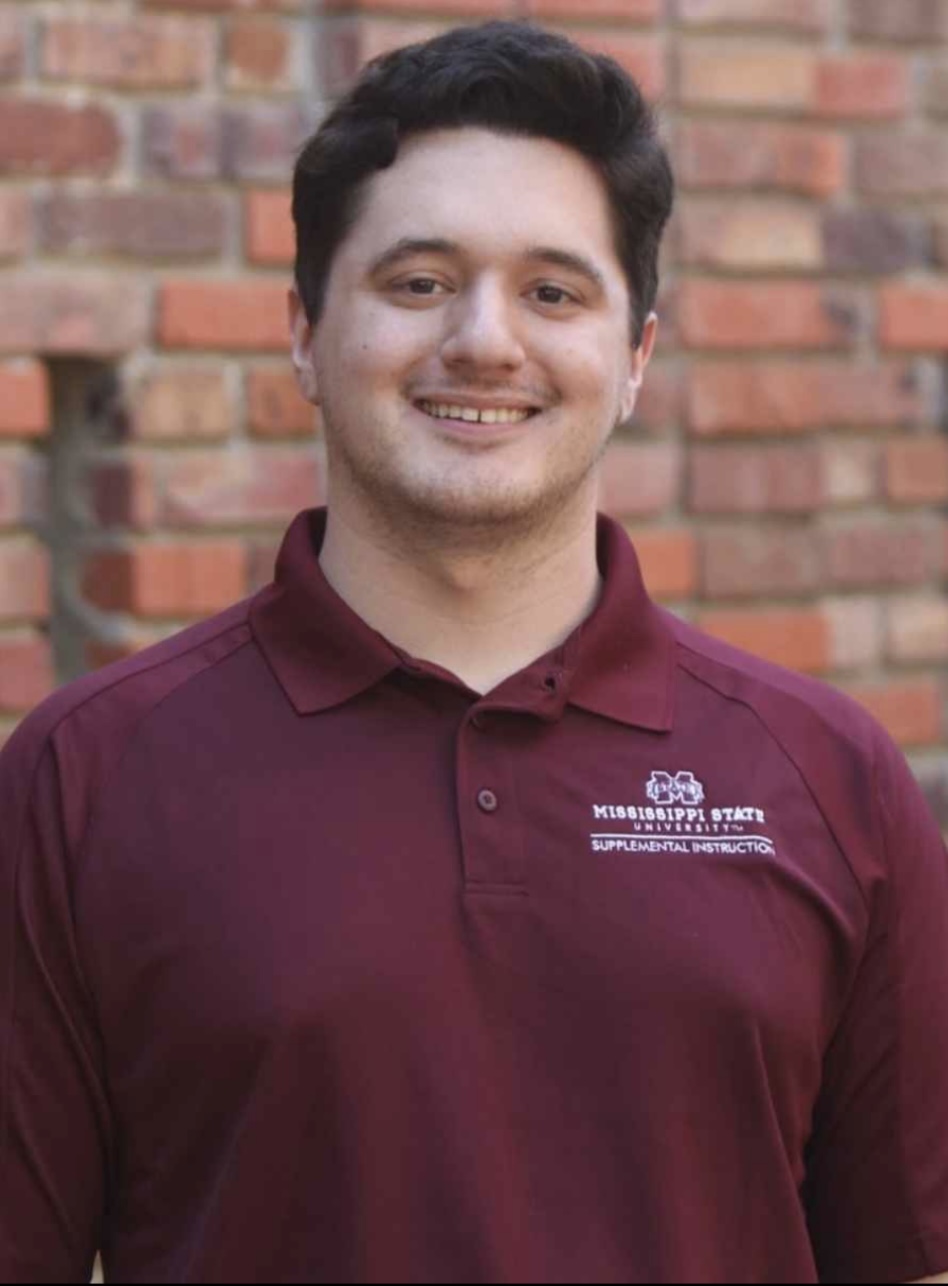 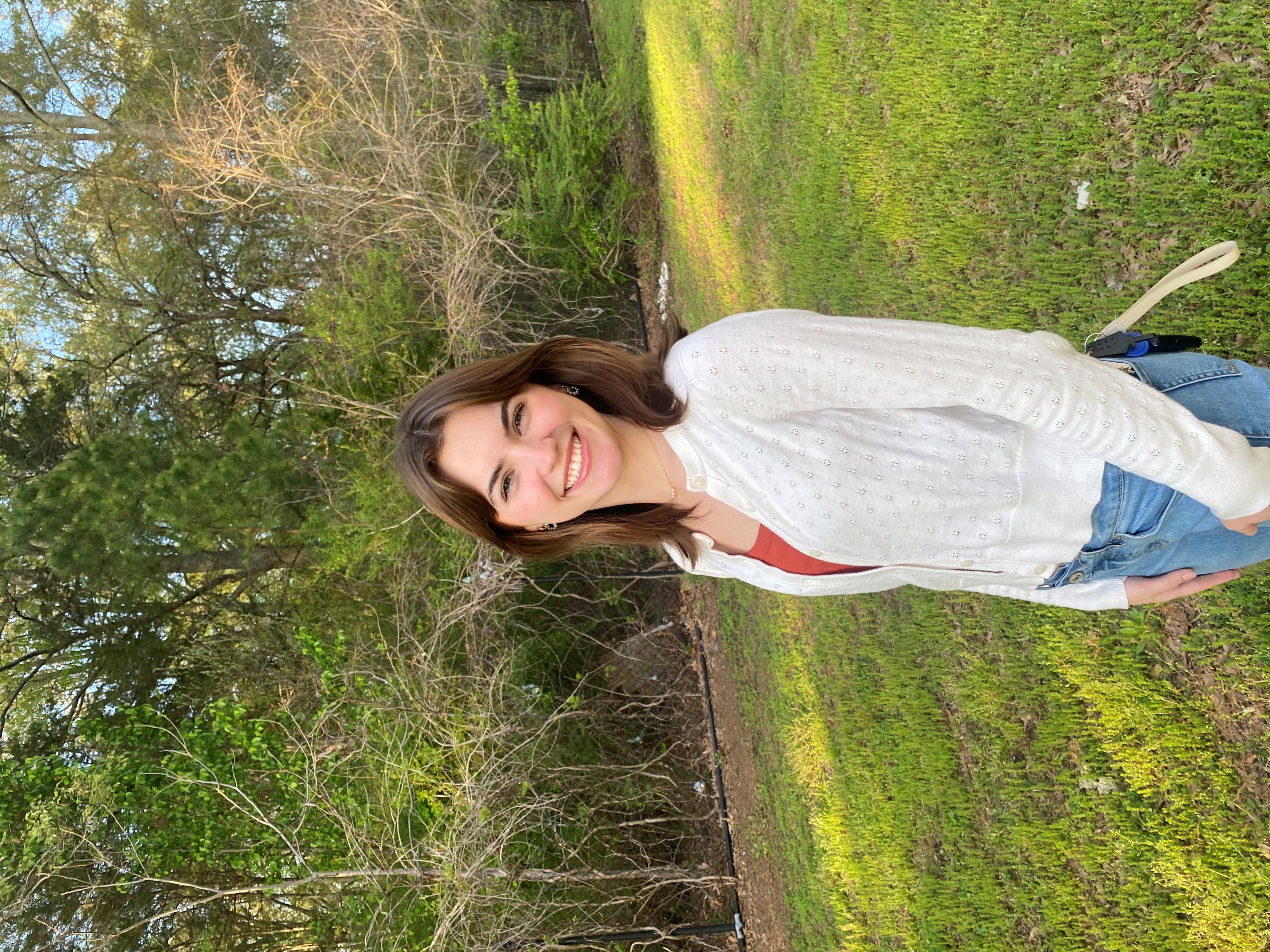 II. INTRODUCTION
3-D DIC is limited by needs for regular recalibration and extensive post processing
Proposed dual camera mount (DCM) system reduces calibration errors by forcing cameras to move dependently
Post processing is done through MATLAB to reduce time
III. EXPERIMENTAL SET-UP
EQUIPMENT
Optitrack Motion Capture System (12-camera array from ASRL, Raspet Lab)
Canon EOS M6 Mark II Cameras (2 units)
Carbon Fiber Test Specimens
Test Specimen Deformation Frame
Camera Tripod
Dual Camera Mount (DCM)
Calibration Board for VIC 3-D
[Speaker Notes: The experimental setup relies on a suite of specialized equipment. The Optitrack system was used to track camera orientation and position during initial testing. High-resolution Canon cameras captured detailed images, and carbon fiber specimens were selected due to their predictable deformation characteristics. Stability during imaging was provided by a rigid tripod and the Dual Camera Mounting system. Calibration was achieved through a precision calibration board compatible with VIC 3-D software.]
III. EXPERIMENTAL SET-UP
DUAL CAMERA MOUNT
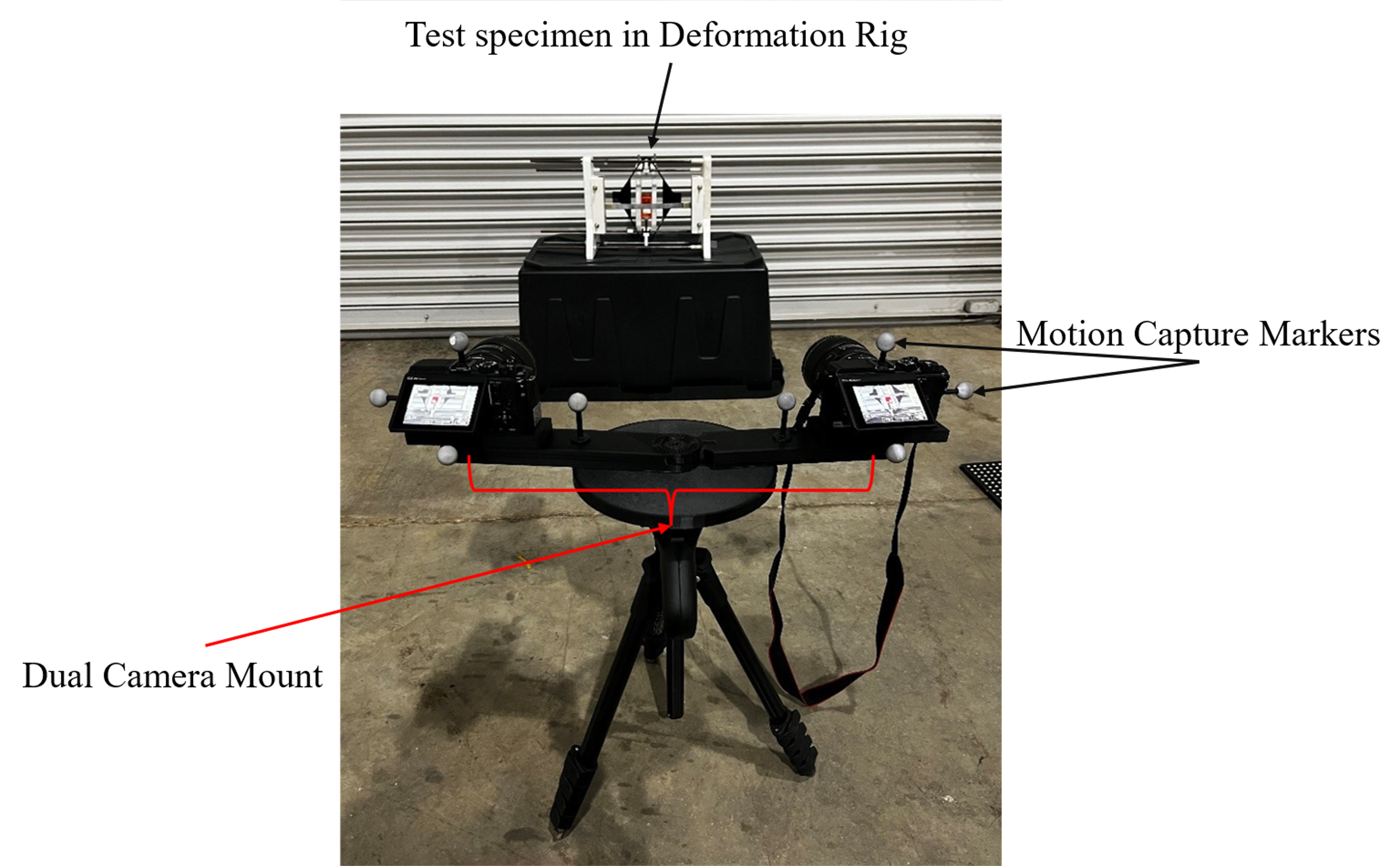 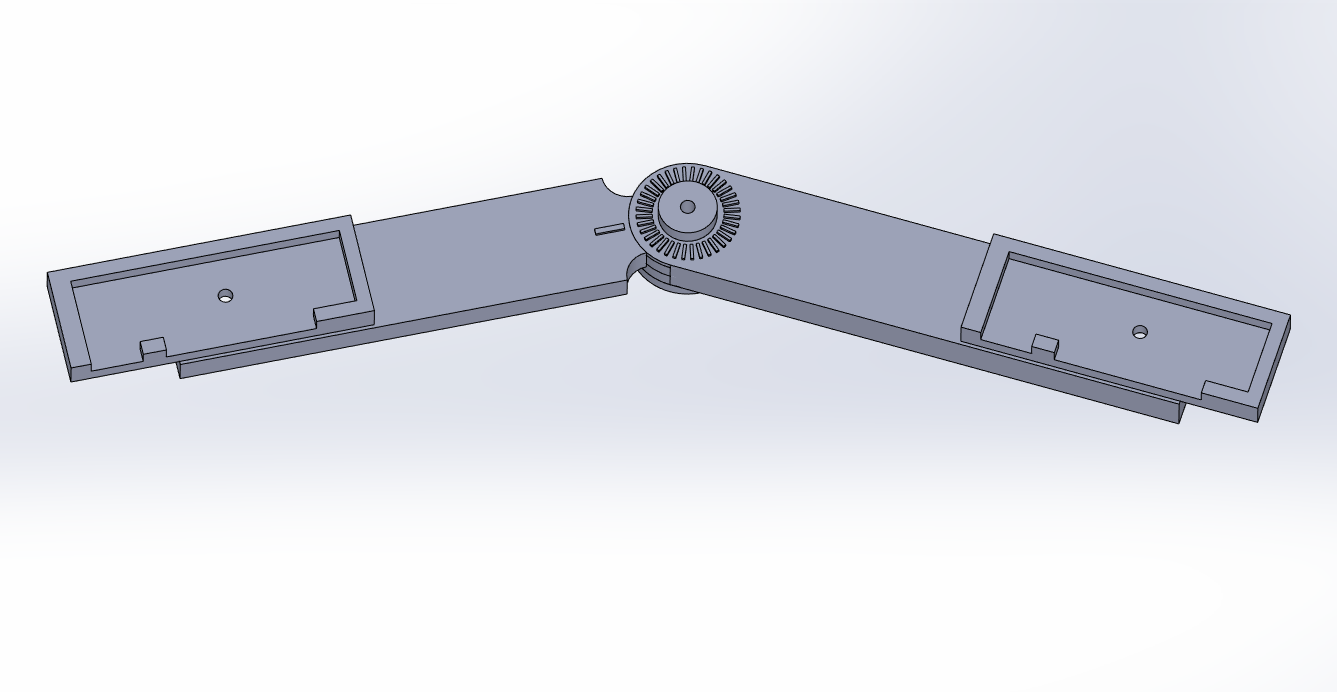 Dual Camera Mount 3D model
[Speaker Notes: Even slight vibrations can cause image blur, which leads to major inaccuracies in DIC. We solved this with a sturdy tripod and the DCM system. The DCM ensures both cameras stay aligned and fixed throughout the deformation process, maintaining consistent imaging geometry.]
III. EXPERIMENTAL SET-UP
MOTION CAPTURE
Initial calibration with Optitrack system
Reflective markers on cameras tracked in real time
Provided spatial orientation of cameras
Established accurate pointing angles and positions
[Speaker Notes: Initially, we relied heavily on the motion capture system. Markers were placed on each camera, and their 3D coordinates were tracked as the cameras were oriented toward the specimen. This helped define camera geometry before the DCM was developed.]
III. EXPERIMENTAL SET-UP
VIC 3-D CALIBRATION
VIC 3-D calculates:
Baseline distance between cameras
Convergence angle
Field of view
Camera orientation
Focal length
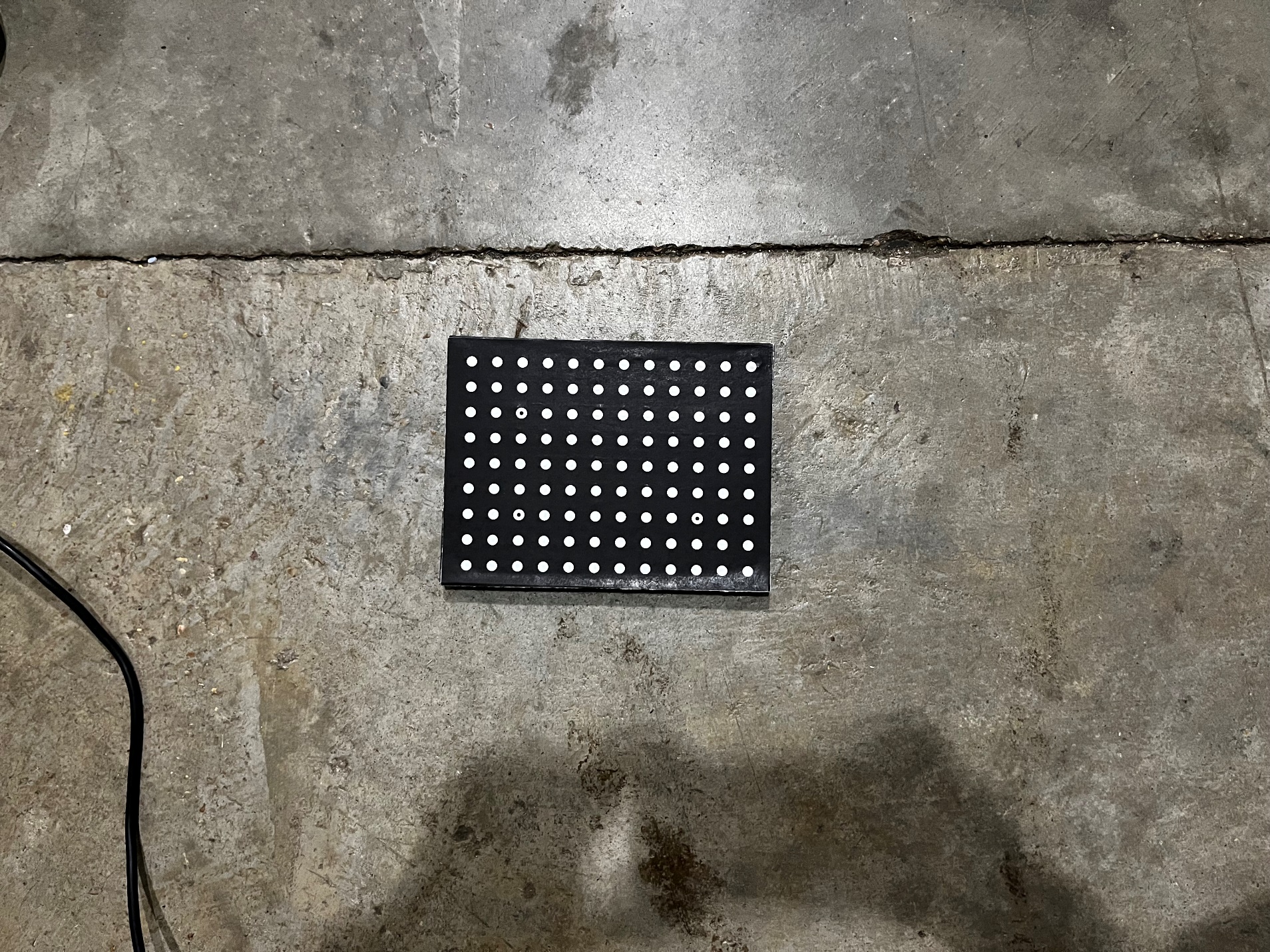 [Speaker Notes: VIC 3-D cannot process images without prior calibration. Using a flat panel with a dot grid, we captured synchronized images from both cameras at multiple angles and positions. These images allow VIC 3-D to understand how the two views relate spatially and geometrically.]
III. EXPERIMENTAL SET-UP
SET-UP EVOLUTION
Original setup: • Two separate tripods • Required constant recalibration • Relied heavily on motion capture data
Improved setup: • Dual Camera Mount (DCM) • Single tripod system • Simplified positioning and alignment
[Speaker Notes: Initially, using separate tripods made consistent camera geometry difficult. Small changes in angle or distance meant constant recalibration. The DCM evolved from this problem—it holds both cameras on a single adjustable rig, ensuring repeatability and stability.]
III. EXPERIMENTAL SET-UP
BENEFITS OF DCM
Maintains fixed angle and distance between cameras
Reduces setup time
No recalibration needed when moved around specimen
Allows fixed focal point to rotate around specimen
Accuracy within acceptable margin of VIC 3-D
[Speaker Notes: The DCM allowed us to move the cameras without needing to recalibrate. It maintains a fixed baseline and convergence angle, which is crucial for consistent DIC analysis. The results are comparable to VIC 3-D, meaning our low-cost system achieves industry-grade performance.]
IV. DATA ANALYSIS
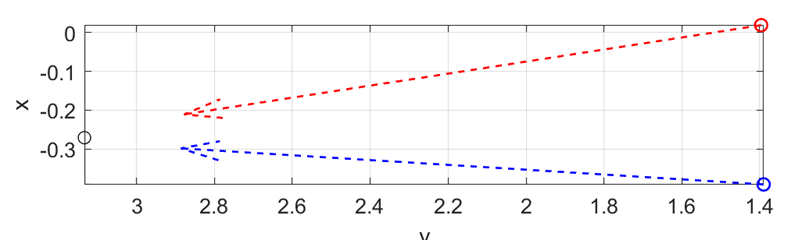 Done prior to creating the DCM
Used the motion capture system to generate camera position data 
Imported the position data into MATLAB to test camera alignment
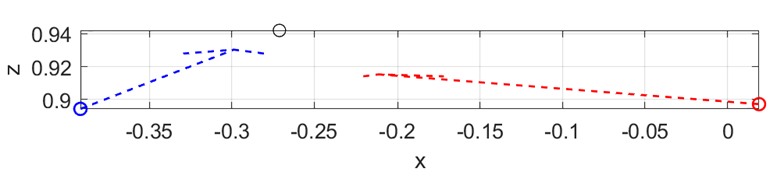 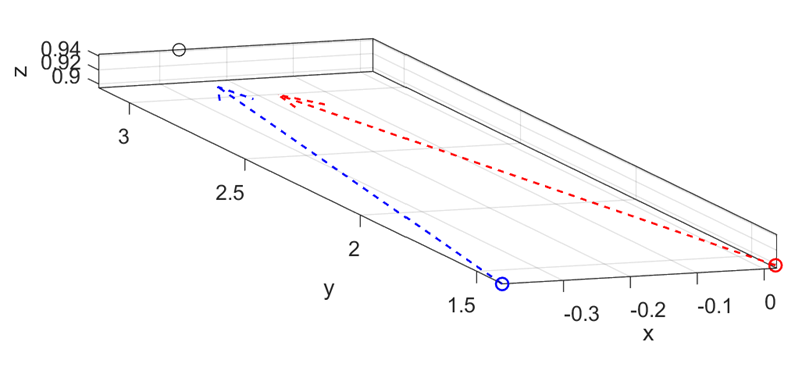 IV. DATA ANALYSIS
Processed the images in MATLAB
ROI selected on the first left image
Data points were overlayed on all the images as the specimen deformed
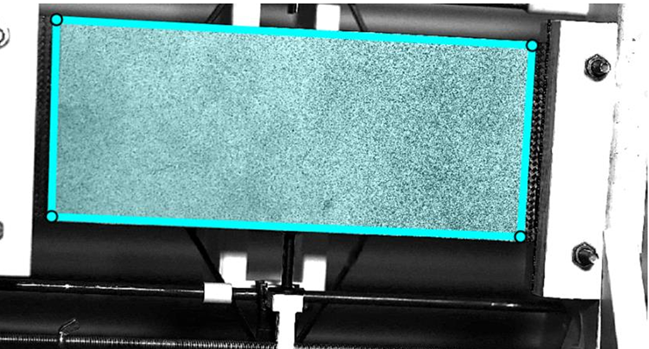 IV. DATA ANALYSIS
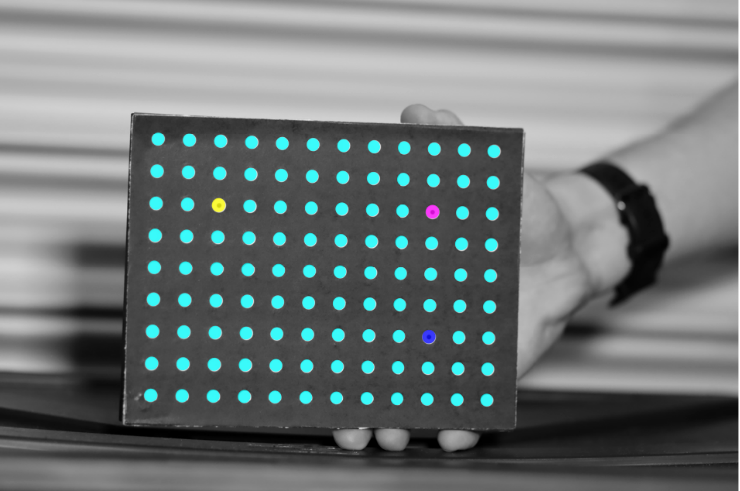 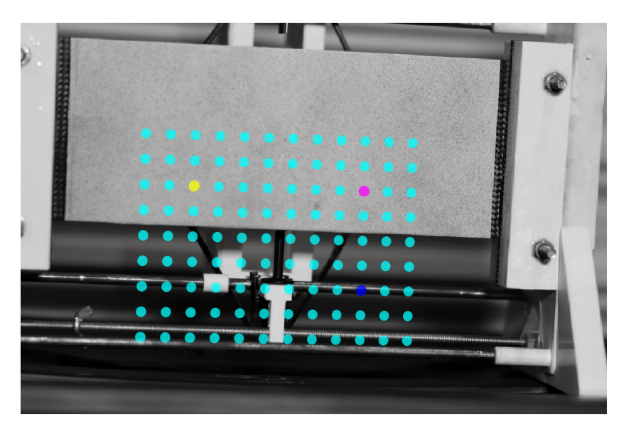 Highlighted calibration panel for VIC-3D
Calibration data on specimen
IV. DATA ANALYSIS
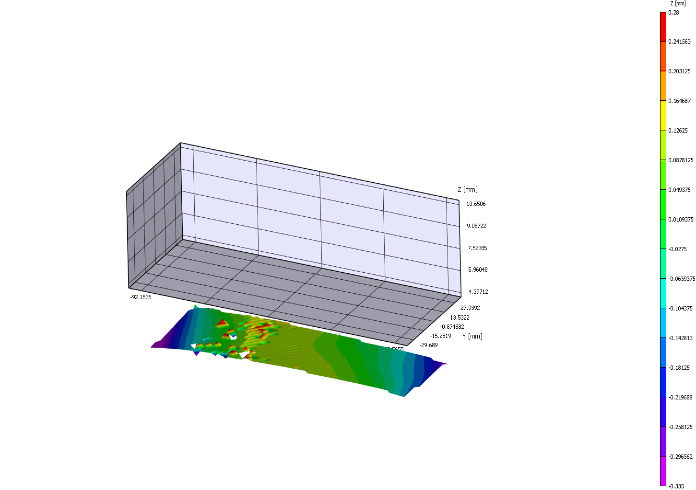 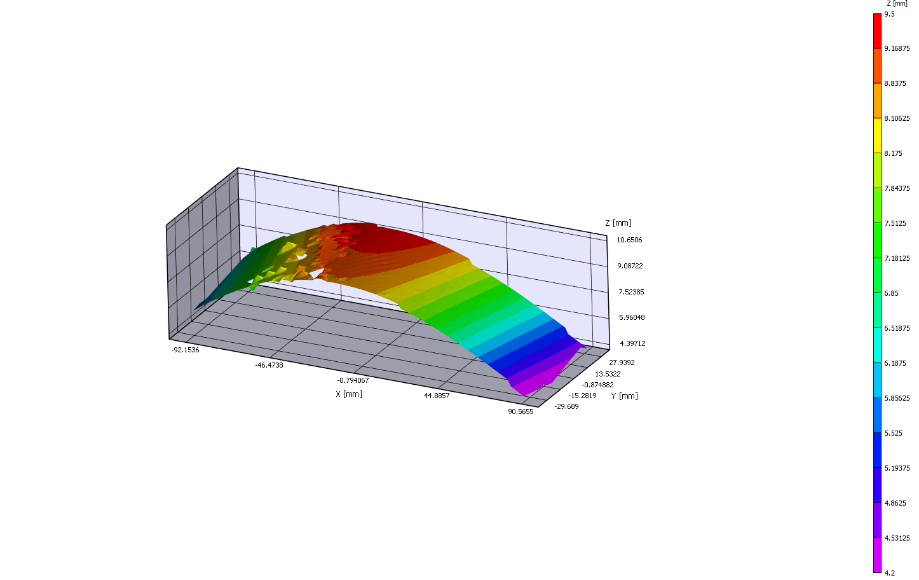 Undeformed specimen in VIC 3-D
Fully deformed specimen in VIC 3-D
V. DATA COMPARISON
Final deformation compared between MATLAB and VIC
Error: 12.28%
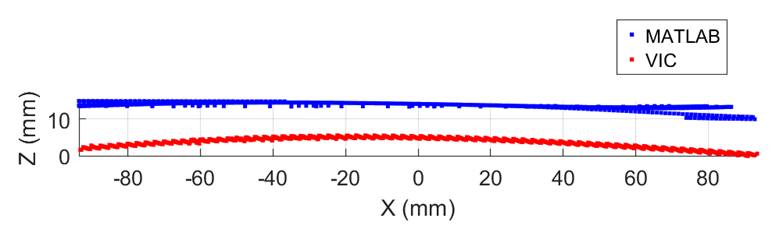 V. DATA COMPARISON
MATLAB: 
Max Deformation: 5.0411 mm
VIC:
Max Deformation: 5.747 mm
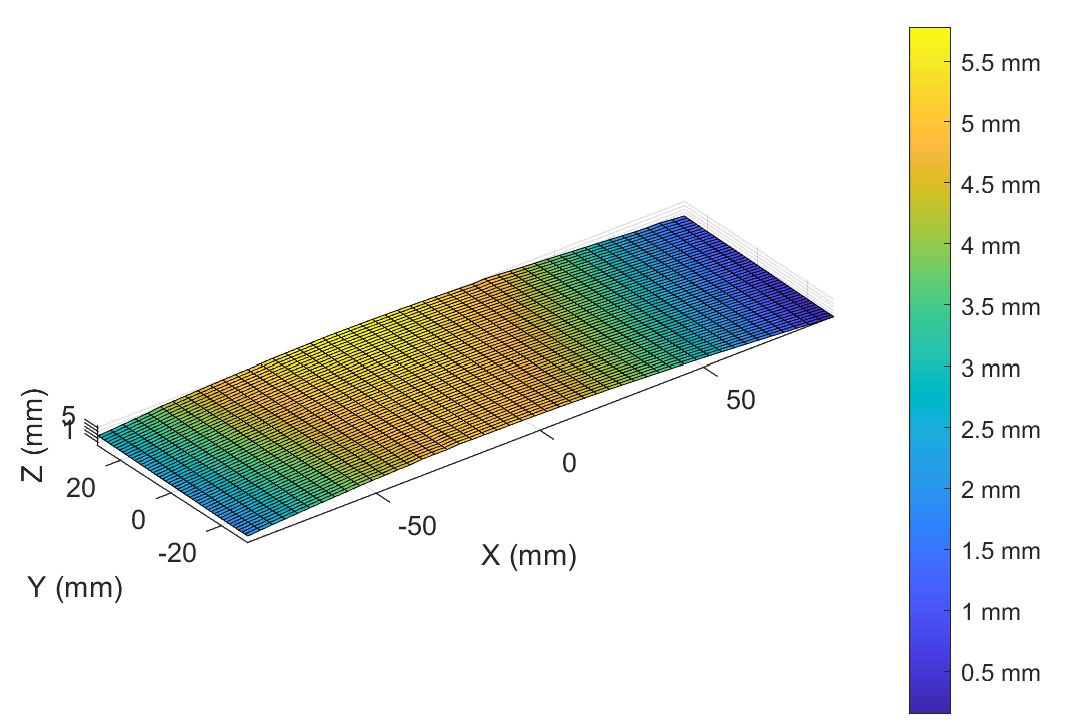 VI. ERROR SOURCES
Generation of points between images
Picture quality
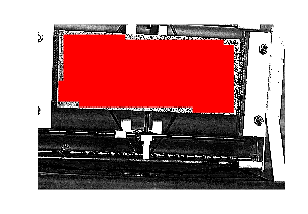 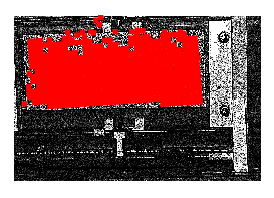 VII. FUTURE IMPROVEMENT
Refining the MATLAB code to better generate points between images
Better pictures
Quality
Lighting
Camera Positioning
Improving the user interface
Questions?